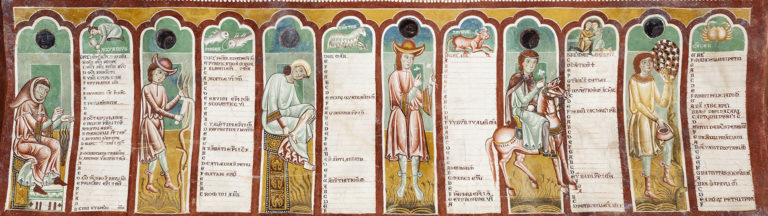 Lato meglio conservato.
GENNAIO, ACQUARIO
FEBBRAIO, PESCI
MARZO,, ARIETE
APRILE, TORO
MAGGIO, GEMELLI
GIUGNO, CANCRO
Lato meno conservato
LUGLIO, LEONE
AGOSTO, VERGINE
SETTEMBRE, BILANCIA
OTTOBRE, SCORPIONE
NOVEMBRE,
DICEMBRE, ARIETE
Questo sia per la distanza dall’osservatore, sia per la carente illuminazione della chiesa stessa. Sono dettagli fantastici, che nessuno ha mai apprezzato in pieno se non il fotografo che ha realizzato queste foto
E’ affrescato il segreto dello scorrere del tempo, la la conoscenza dei cambiamenti dell’universo, l’alternarsi delle stagioni, prova tangibile della grandezza di Dio.